Grammatical sentence
PARTS OF SPEECH
Grammatical sentence
In grammar, a sentence is the basic grammatical unit. It contains a group of words and expresses a complete thought. A sentence consists of a subject and a predicate. For example in the sentence "Bill writes good poems" Bill is the subject of the sentence and writes good poems is the predicate
In order for a sentence to be grammatically correct, the subject and verb must both be singular or plural. In other words, the subject and verb must agree with one another in their tense. If the subject is in plural form, the verb should also be in plur al form (and vice versa)
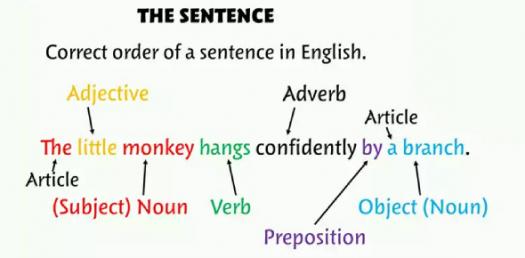 Parts of speech
Parts of speech can be divided into two distinct divisions:
 1. Picture words (Nouns, Verbs, Adjectives, Adverbs)
 2. Function words (Pronouns, Prepositions, Conjunctions, Interjections) 
WHAT IS A NOUN? 
A noun is a word used to name a person, animal, place, thing, and abstract idea. Nouns are usually the first words which small children learn. The highlighted words in the following sentences are all nouns
Late last year our neighbors bought a goat. 
Portia White was an opera singer. 
The bus inspector looked at all the passengers' passes. 
According to Plutarch, the library at Alexandria was destroyed in 48 B.C. Philosophy is of little comfort to the starving
A noun can function in a sentence as a subject, a direct object, an indirect object, a subject complement, an object complement, an appositive, an adjective or an adverb.
NOUN GENDER
Many common nouns, like "engineer" or "teacher," can refer to men or women, for example, a man was called an "author" while a woman was called an "authoress"; in hotels a service person male is "waiter" and female is “waitress”. 
NOUN PLURALS  Most nouns change their form to indicate number by adding "-s" or "-es", as illustrated in the following pairs of sentences: truth and truths; Box and boxes etc. 
Possessive Nouns 
In the possessive case, a noun or pronoun changes its form to show that it owns or is closely related to something else. Usually, nouns become possessive by adding a combination of an apostrophe and the letter "s.“
 The red suitcase is Cassandra's. The only luggage that was lost was the prime minister's. The children's mittens were scattered on the floor of the porch. The concert was interrupted by the dogs' barking, the ducks' quacking, and the babies' squalling.
TYPES OF NOUN
There are many different types of nouns. If you are interested in the details of these different types, you can read about them in the following sections. 
Proper Nouns
 You always write a proper noun with a capital letter, since the noun represents the name of a specific person, place, or thing. The names of days of the week, months, historical documents, institutions, organizations, religions, their holy texts and their adherents are proper nouns. A proper noun is the opposite of a common noun The Maroons were transported from Jamaica and forced to build the fortifications in Halifax. Many people dread Monday mornings. Abraham appears in the Talmud and in the Koran. 
Common Nouns 
A common noun is a noun referring to a person, place, or thing in a general sense -- According to the sign, the nearest town is 60 miles away. The road crew was startled by the sight of three large moose crossing the road.
Concrete Nouns 
A concrete noun is a noun which names anything (or anyone) that you can perceive through your physical Senses: touch, sight, taste, hearing, or smell. A concrete noun is the opposite of an abstract noun. The highlighted words in the following sentences are all concrete nouns: The judge handed the files to the clerk. Whenever they take the dog to the beach, it spends hours chasing waves. The book binder replaced the flimsy paper cover with a sturdy, cloth-covered board.
 Abstract Nouns 
An abstract noun is a noun which names anything which you can not perceive through your five physical senses, and is the opposite of a concrete noun. The highlighted words in the following sentences are all abstract nouns: Buying the fire extinguisher was an afterthought. Tillie is amused by people who are nostalgic about childhood. Justice often seems to slip out of our grasp. Some scientists believe that schizophrenia is transmitted genetically.
 Countable Nouns 
A countable noun (or count noun) is a noun with both a singular and a plural form, and it names anything (or anyone) that you can count. In each of the following sentences, the highlighted words are countable nouns: We painted the table red and the chairs blue. Miriam found six silver dollars in the toe of a sock. The oak tree lost three branches in the hurricane.
Non-Countable Nouns A non-countable noun (or mass noun) is a noun which does not have a plural form, and which refers to something that you could (or would) not usually count.
Collective Nouns
 A collective noun is a noun naming a group of things, animals, or persons. You could count the individual members of the group, but you usually think of the group as a whole is generally as one unit.
WHAT IS A VERB? 
The verb is perhaps the most important part of the sentence. A verb or compound verb asserts something about the subject of the sentence and express actions, events, or states of being. The verb or compound verb is the critical element of the predicate of a sentence. 
WHAT IS AN ADJECTIVE?
 An adjective modifies a noun or a pronoun by describing, identifying, or quantifying words. An adjective usually precedes the noun or the pronoun which it modifies.
Possessive Adjectives 
 A possessive adjective (``my,'' ``your,'' ``his,'' ``her,'' ``its,'' ``our,'' ``their'') is similar or identical to a possessive pronoun; however, it is used as an adjective and modifies a noun or a noun phrase
Demonstrative Adjectives The demonstrative adjectives ``this,'' ``these,'' ``that,'' ``those,'' and ``what'' are identical to the demonstrative pronouns, but are used as adjectives to modify nouns or noun phrases
Indefinite Adjectives
 An indefinite adjective is similar to an indefinite pronoun, except that it modifies a noun, pronoun, or noun phrase
WHAT IS AN ADVERB? 
An adverb can modify a verb, an adjective, another adverb, a phrase, or a clause. An adverb indicates manner, time, place, cause, or degree and answers questions such as "how," "when," "where," "how much". While some adverbs can be identified by their characteristic "ly" suffix, most of them must be identified by untangling the grammatical relationships within the sentence or clause as a whole. Unlike an adjective, an adverb can be found in various places within the sentence
WHAT IS A PRONOUN?
 A pronoun can replace a noun or another pronoun. You use pronouns like "he," "which," "none," and "you" to make your sentences less cumbersome and less repetitive. Grammarians classify pronouns into several types, including the personal pronoun, the demonstrative pronoun, the interrogative pronoun, the indefinite pronoun, the relative pronoun, the reflexive pronoun, and the intensive pronoun. 
Personal Pronouns A personal pronoun refers to a specific person or thing and changes its form to indicate person, number, gender, and case
Demonstrative Pronouns A demonstrative pronoun points to and identifies a noun or a pronoun. "This" and "these" refer to things that are nearby either in space or in time, while "that" and "those" refer to things that are farther away in space or time
Interrogative Pronouns
 An interrogative pronoun is used to ask questions. The interrogative pronouns are "who," "whom," "which," "what" and the compounds formed with the suffix "ever" ("whoever," "whomever," "whichever," and "whatever").
Relative Pronouns You can use a relative pronoun is used to link one phrase or clause to another phrase or clause. The relative pronouns are "who," "whom," "that," and "which." The compounds "whoever", "whomever", and "whichever" are also relative pronouns.
Indefinite Pronouns An indefinite pronoun is a pronoun referring to an identifiable but not specified person or thing. An indefinite pronoun conveys the idea of all, any, none, or some
Reflexive Pronouns You can use a reflexive pronoun to refer back to the subject of the clause or sentence. The reflexive pronouns are "myself," "yourself," "herself," "himself," "itself," "ourselves," "yourselves," and "themselves.
WHAT IS A PREPOSITION?
 A preposition links nouns, pronouns and phrases to other words in a sentence. The word or phrase that the preposition introduces is called the object of the preposition
A prepositional phrase is made up of the preposition, its object and any associated adjectives or adverbs. A prepositional phrase can function as a noun, an adjective, or an adverb. The most common prepositions are "about," "above," "across," "after," "against," "along," "among," "around," "at," "before," "behind," "below," "beneath," "beside," "between," "beyond," "but," "by," "despite," "down," "during," "except," "for," "from," "in," "inside," "into," "like," "near," "of," "off," "on," "onto," "out," "outside," "over," "past," "since," "through," "throughout," "till," "to," "toward," "under," "underneath," "until," "up," "upon," "with," "within," and "without.
WHAT IS A CONJUNCTION? You can use a conjunction to link words, phrases, and clauses, as in the following example: I ate the pizza and the pasta. Call the movers when you are ready. 
Coordinating Conjunctions You use a coordinating conjunction ("and," "but," "or," "nor," "for," "so," or "yet") to join individual words, phrases, and independent clauses. Note that you can also use the conjunctions "but" and "for" as prepositions.
Subordinating Conjunctions A subordinating conjunction introduces a dependent clause and indicates the nature of the relationship among the independent clause(s) and the dependent clause(s).
Correlative Conjunctions Correlative conjunctions always appear in pairs -- you use them to link equivalent sentence elements. The most common correlative conjunctions are "both...and," "either...or," "neither...nor,", "not only...but also," "so...as “and” whether...or." (Technically correlative conjunctions consist simply of a coordinating conjunction linked to an adjective or adverb.) 
WHAT IS AN INTERJECTION?
 An interjection is a word added to a sentence to convey emotion. It is not grammatically related to any other part of the sentence.